Здравствуй 
                                                           Школа!
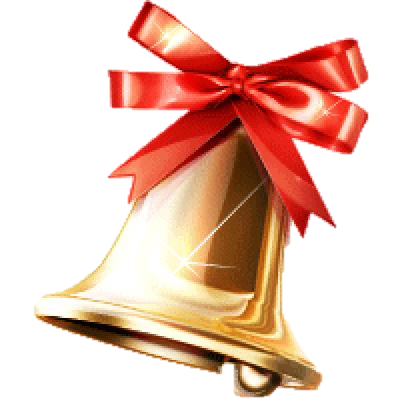 Составила педагог 
нач. школы –дет. сада 
№662
Веселкова Л.А.
Я люблю прямоту, и сама прямая,
Сделать ровную черту всем я помогаю
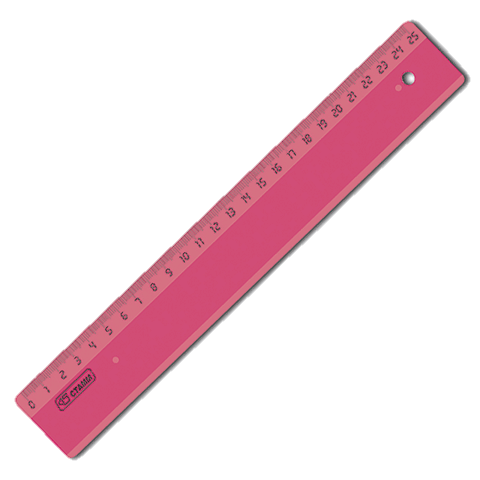 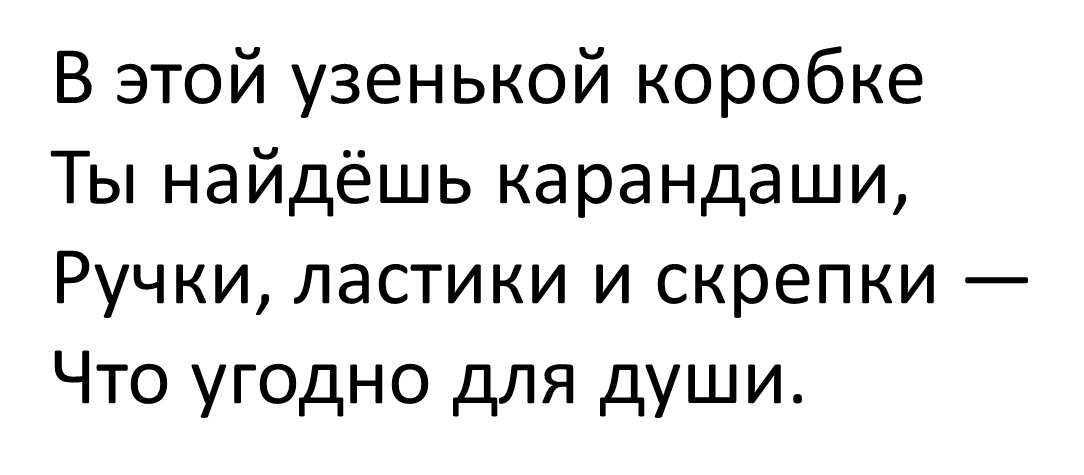 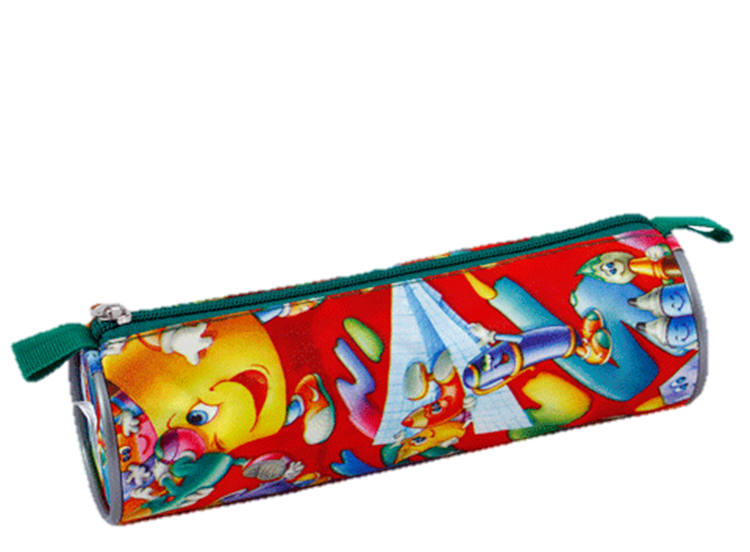 Мне с ним нравится играть:
Прыгать, бегать, догонять!
Что за шарик резво скачет? -
Это мой любимый...
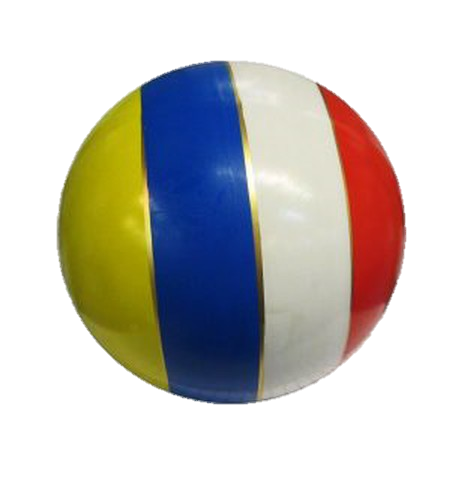 Вот готов рисунок наш.
Потрудился карандаш.
Но ему нужна починка.
Точит карандаш..
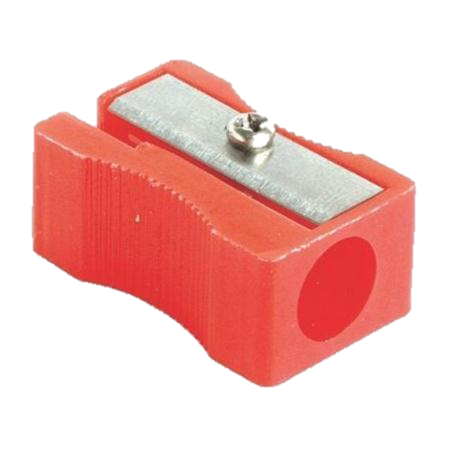 Если ты его отточишь — Нарисуешь все, что хочешь! Солнце, море, горы, пляж. Что же это? ...
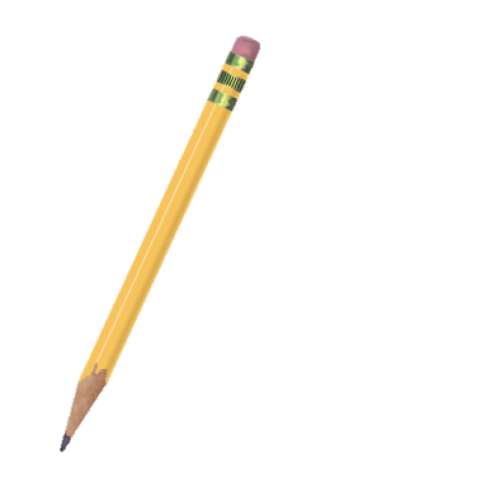 Он заданья нам дает,
Нас учить не устает,
Помогает нам волшебник,
Наш товарищ, наш...
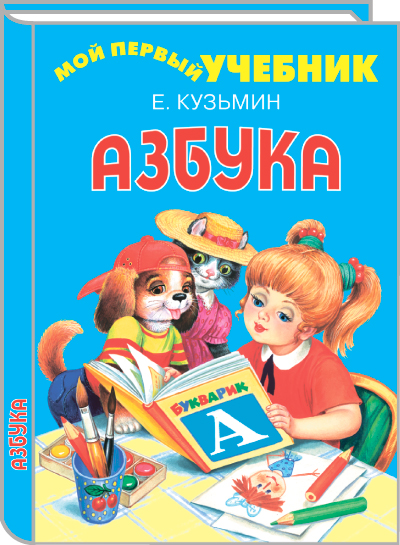 Толстый он
И косолапый,
У него
Большие лапы,
Сделаны они из плюша.Мыть его нельзя под душем.
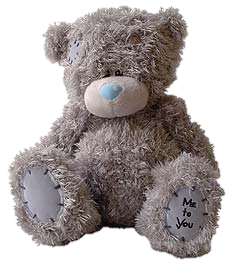 Посмотрите на меня —
Сбоку у меня поля,
Для задачек будут, детки,
На моих страницах клетки,
А для разных упражнений,
Я — в линейку, без сомнений.
Это — лёгкая загадка:
Каждый знает, я — ... .
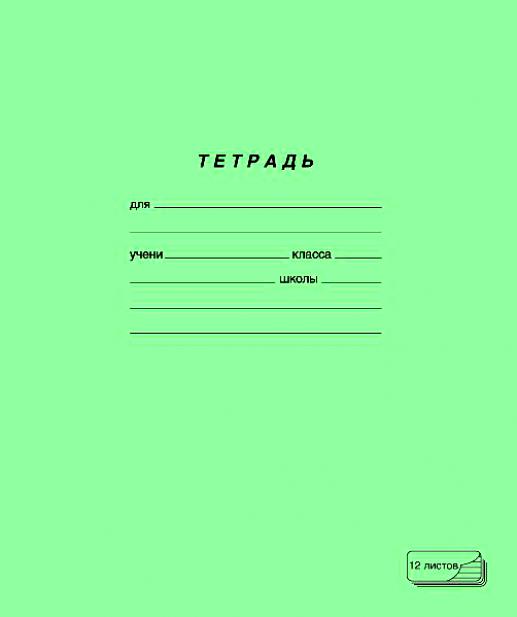 Если сделали в тетрадке
Вы ошибки и помарки
Иль испачкалась картинка,
Лишний штрих сотрет...
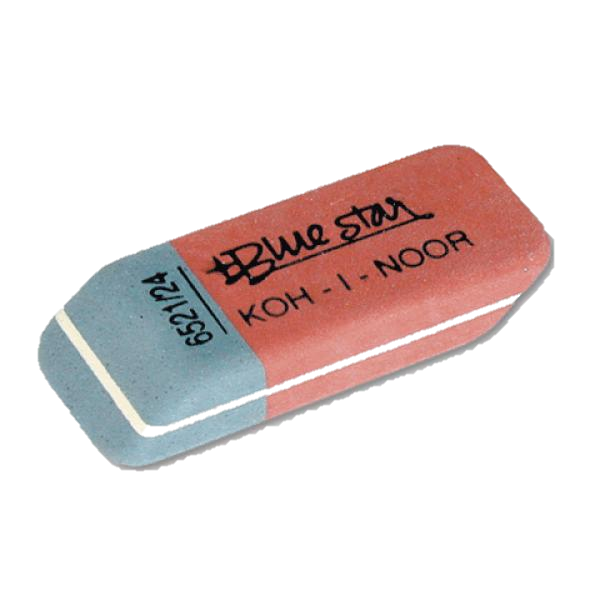 Пишем ей в тетрадкуБуквы по порядку.Очень нужная нам  штучка,А зовётся просто …
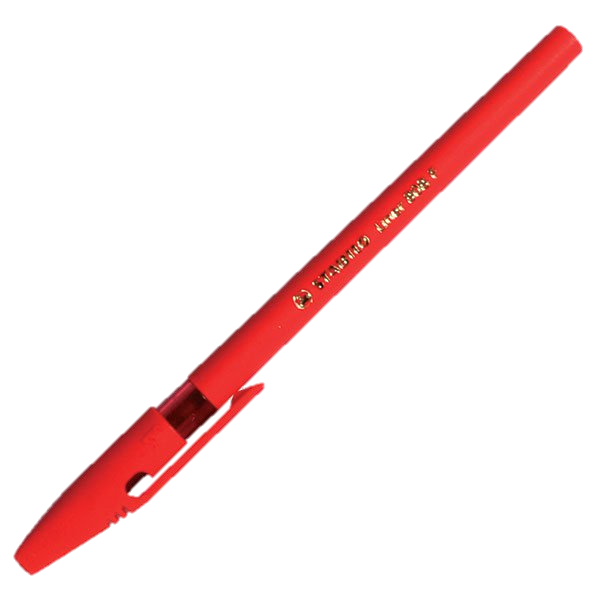 Молодцы!
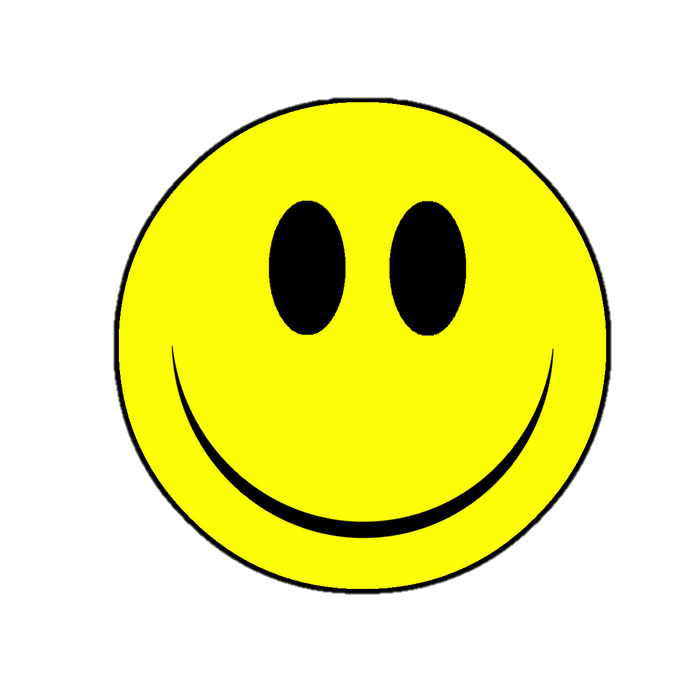